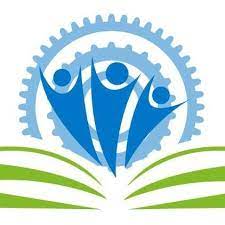 Berrien College Access Network
Executive Summary: Focus Groups Evaluation Report
Desiree Davis, PhD, Principal Investigator
Alina Baltazar, PhD, Co-Investigator
Shannon Trecartin, PhD, Co-Investigator
Curtis VanderWaal, PhD, Co-Investigator
Qualitative Study Analysis
Focus groups were recorded during December 2021 at five participating high schools: Niles, Benton Harbor, Lake Shore, Coloma, and Eau Claire. 

A total of 49 Seniors participated in these groups, with all students selected by local school personnel. 

The Principal Investigator (PI) was the primary interviewer for all groups and a second assistant provided setup and note-taking assistance.  

The focus group participants were each paid a $15 Amazon gift card for their time. Groups lasted between 57 to 75 minutes.
Figure 1
Figure 2
Figure 3
Figure 4
Figure 5
Figure 6
Figure 7
Figure 8
Figure 9
Figure 10
Summary of Focus Group Findings
Observations regarding Race
Recommendations
Recommendations
Recommendations
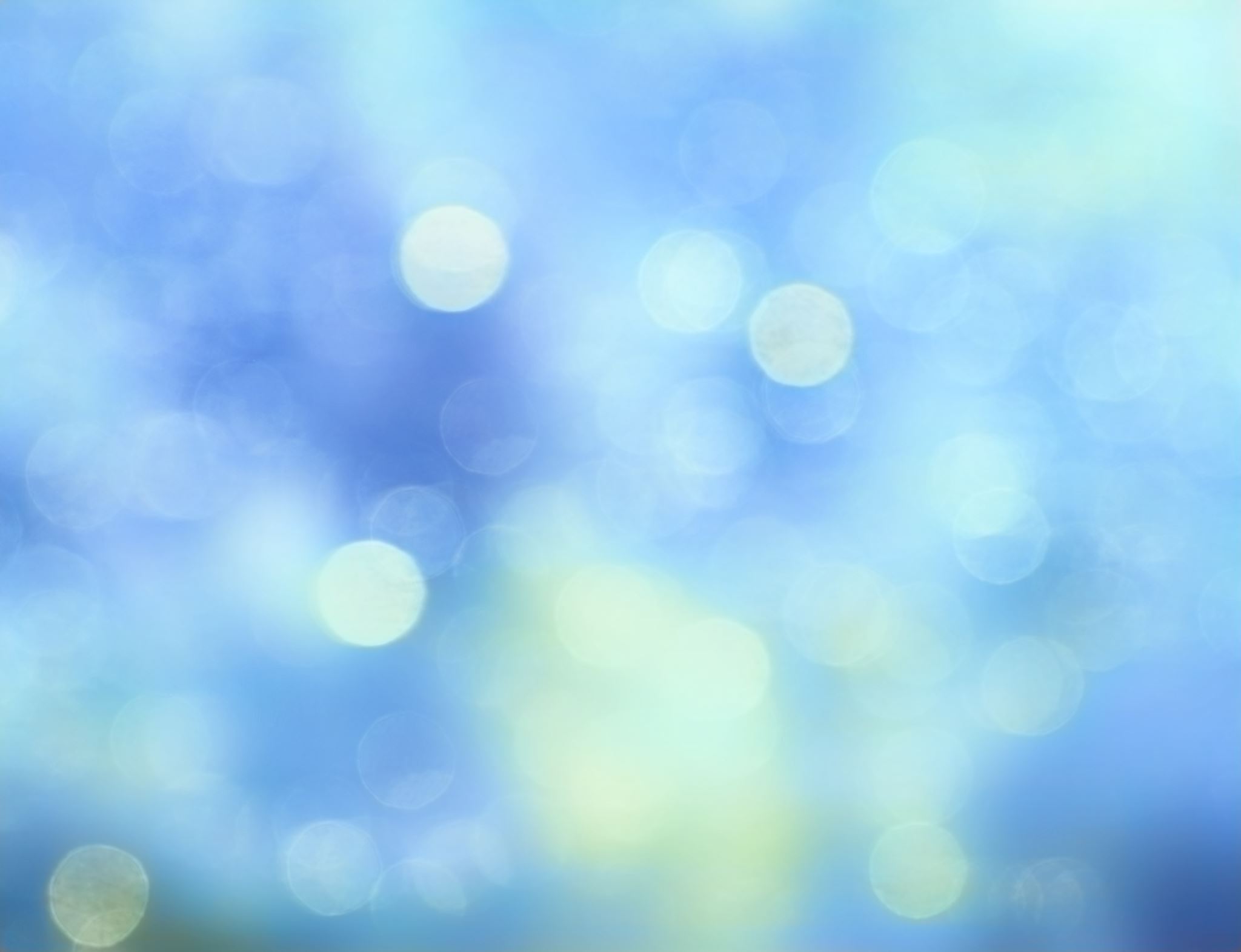 Recommendations
References
Bergerson, A.A. (2009). College choice and access to college: Moving policies, research, and 
	practice to the 21st century. ASHE Higher Education Report, 35(4). Jossey-Bass.
Bettencourt, G., Mwangi, C., Green, K., & Morales, D. (2021). But, do I need a college degree?:
	Understanding perceptions of college and career readiness among students enrolled in a 
	career readiness among students enrolled in a career and technical high school. 
	Innovative Higher Education. https://doi.org/10.1007/s10755-021-09585-
Bryan, E. & Simmons, L.A. (2009). Family involvement: Impacts on post-secondary educational 
	success for first-generation Appalachian college students. Journal College Student
	Development, 50(4), 391-406.
Cho, S., Hudley, C., Lee, S., Barry, L., & Kelly, M. (2008). Roles of gender and race, and SES in 
	the college choice process among first-generation and nonfirst-generation students. 
	Journal of Diversity in Higher Education, 1(2), 95-107.
Cilesiz, S. & Drostos, S. (2016). High-poverty urban high school students’ plans for higher
	education: Weaving their own safety nets. Urban Education, 51(1), 3-31.
Flennaugh, T. K. & Howard, T.C. (2016). Creating postsecondary access and opportunity for 
	urban youth. In T. Howard, J.D. Tunstall, & T. K. Flennaugh (Eds.) Expanding college 
	access for urban youth: What schools and college can do (pp 1-19), Teachers College 
	Press.
Friedman, E., Kurlaender, M., Li, A., & Rumberger, R. (2020). A leg up on college: The scale 
	and distribution of community college participation among California high school 
	seniors. Wheelhouse Center for Community College Leadership and Research, 5(1), 1-7.
Friesen, L., & Purc-Stephenson, R. J. (2016). Should I stay or should I go? Perceived barriers
	to pursuing a university education for persons in rural areas. The Journal of Higher 
	Education, 46(1), 138-155.
Hanson, M. (2021). College enrollment & student demographic statistics. Education Data Initiative. 	https://educationdata.org/college-enrollment-statistics 

Harris, D. M., & Marquez Kiyama, J. (2013). The role of school and community-based
	programs in aiding Latina/o high school persistence. Education and Urban Society,
	47(2), 182-206.

Lewis, A. E., & Diamond, J. B. (2015). Despite the best intentions: How racial inequality 
	thrives in good schools. Oxford University Press. In Ramirez, I.Y. (2021). I want to 
	advocate for our kids: How community-based organizations broker college enrollment. 
	Education and Urban Society, 53(9), 1064-1083.

Mc-Henry-Sorber, E. (2019). Policy-Brief: Why rural matters 2018-2019: An interview with 
	Authors Jerry Johnson, Daniel Showalter, and Sara L. Hartman. The Rural Educator,
	40(3), 62-64.doi:1010.35608/ruraled.v40i3.930

Means, D. R., Clayton, A. B., Conzelmann, J.G., Baynes, P., & Umbach, P. D. (2016). Bounded 
	aspirations: Rural, African American high school students and college access. The
	Review of Higher Education, 39(4), 543-569.
Miller, A., Valle, K, Engle, J., & Cooper, M. (2014). Access to attainment: A access agenda 
	for 21century college students. http://files.eric.ed.gov/fulltext/ED558176.pdf
Miller, P.M. (2011). Community-based education and social capital in an urban after school
	program. Education and Urban Society, 44(1), 35-60. 
Morton, T., Ramirez, N., Meece, J., Demetriou, C., & Panter, A. (2018). Perceived barriers, 
	anxieties, and fears in prospective college students from rural high schools. The 	High School Journal, 10(3), pp.155-176.
National Student Clearinghouse Research Center (2021). High School Benchmarks 2021: 
	National college progression rates. Herndon, VA: National Student 	Clearinghouse. 
	Retrieved from https://nscreasearchcenter.org /high-school-benchmarks-2021-	national-college-progression-rates/
Perna, L.W., Rowan-Kenyon, H.T., Thomas, S.L., Bell, A., Anderson, A., & R., & Li, C. (2008).
	The role of college counseling in shaping college opportunity: Variations across high 
	schools. The Review of Higher Education, 31(2), 131-159. https://doi.org/10.1353/rhe.2007.0073.

Ramirez, I.Y. (2021). I want to advocate for our kids: How community-based organizations 
	Broker college enrollment. Education and Urban Society, 53(9), 1064-1083.

Robinson, K. J., & Roska, J. (2016). Counselors, information, and high school college-going 
	culture: Inequalities in the college application process. Research in Higher Education,
	845-868. http://doi.org/10.1007/s11162-016-9406-2.

Ross, T., Kena, G., Rathuburn, A., KewalRamani, A., Zhang, J., Kristapovich, P., & Manning, E. 	
	(2012).  Higher education: Gaps in access and persistence study (Report No. NCES 
	2012-046). http://files.eric.ed.gov/fulltext/ED534691.pdf

Rosenbaum, J. E. (2001). Beyond college for all. Russell Sage.
Welton, A. D., & Martinez, M. A. (2014). Coloring the college pathway: A more culturally
	responsive approach to college readiness and access for students of color in 
	secondary schools. The Urban Review, 46(2), 197-223.

Wikipedia (2022). Berrien County. https://en.wikipedia.org/wiki/Berrien_County,_Michigan.  

Wong, N.A. (2010). “Cuz they care about the people who goes there”: The multiple roles
	of a community-based youth center in providing “youth (comm)unity” for roles
	low-income Chinese American youth”. Urban Education, 45(5), 708-739.